RECENT SEISMIC ACTIVITY IN NORTHERN MOROCCOby: Nacer JabourCEPRIS - Rabat - Morocco
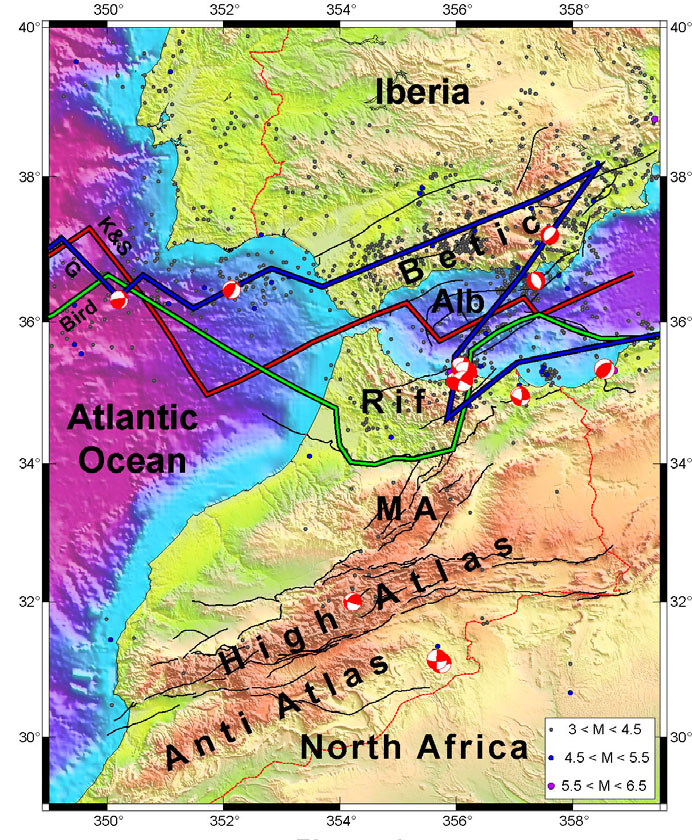 STRAIT OF
GIBRALTAR


TECTONIC
PLATES BOUNDARIES
K&S; Klitgord & Schouten (1986)  
G; Gutscher (2004)
Bird (2003)

(In Fadil et al. 2006)
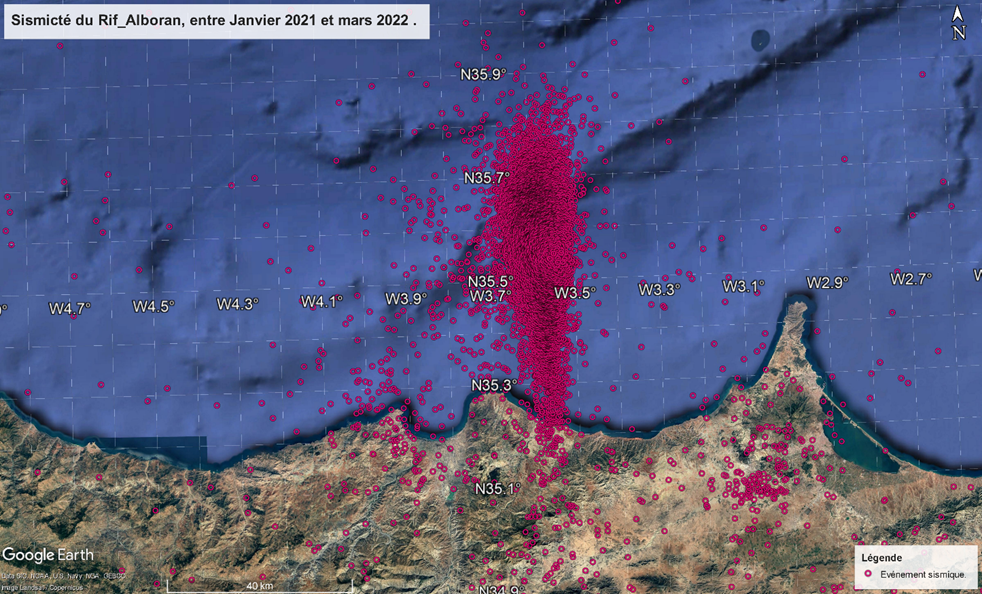 SEISMIC ACTIVITY RECORDED BETWEEN JANUARY 2021 AND MARSH 2022
[Speaker Notes: AND]
ALHASSAN ALMARRAKCHI VESSEL ROAD MAP – 7 SAMPLING PROFILES
ALHASSAN ALMARRAKCHI VESSEL
SAMPLES FROM THE SEA BOTTOM
IN SITU RECORDS CONTROL
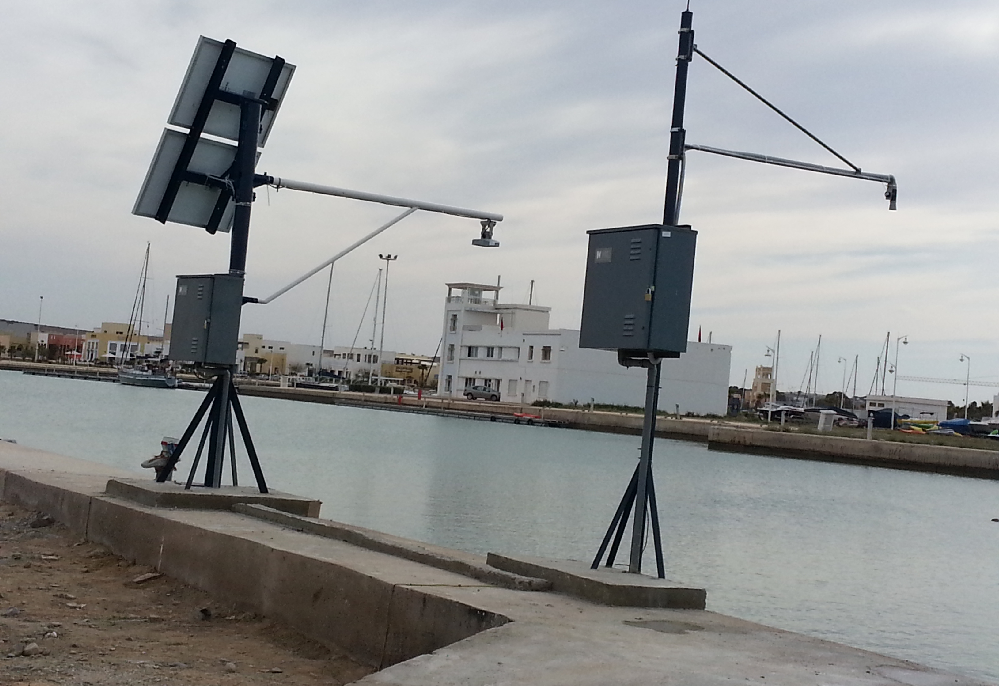 TIDE GAUGES IN SAIDIA MARINA
RISING TSUNAMI AWARNESS AMONG CIVIL PROTECTION TEAMS